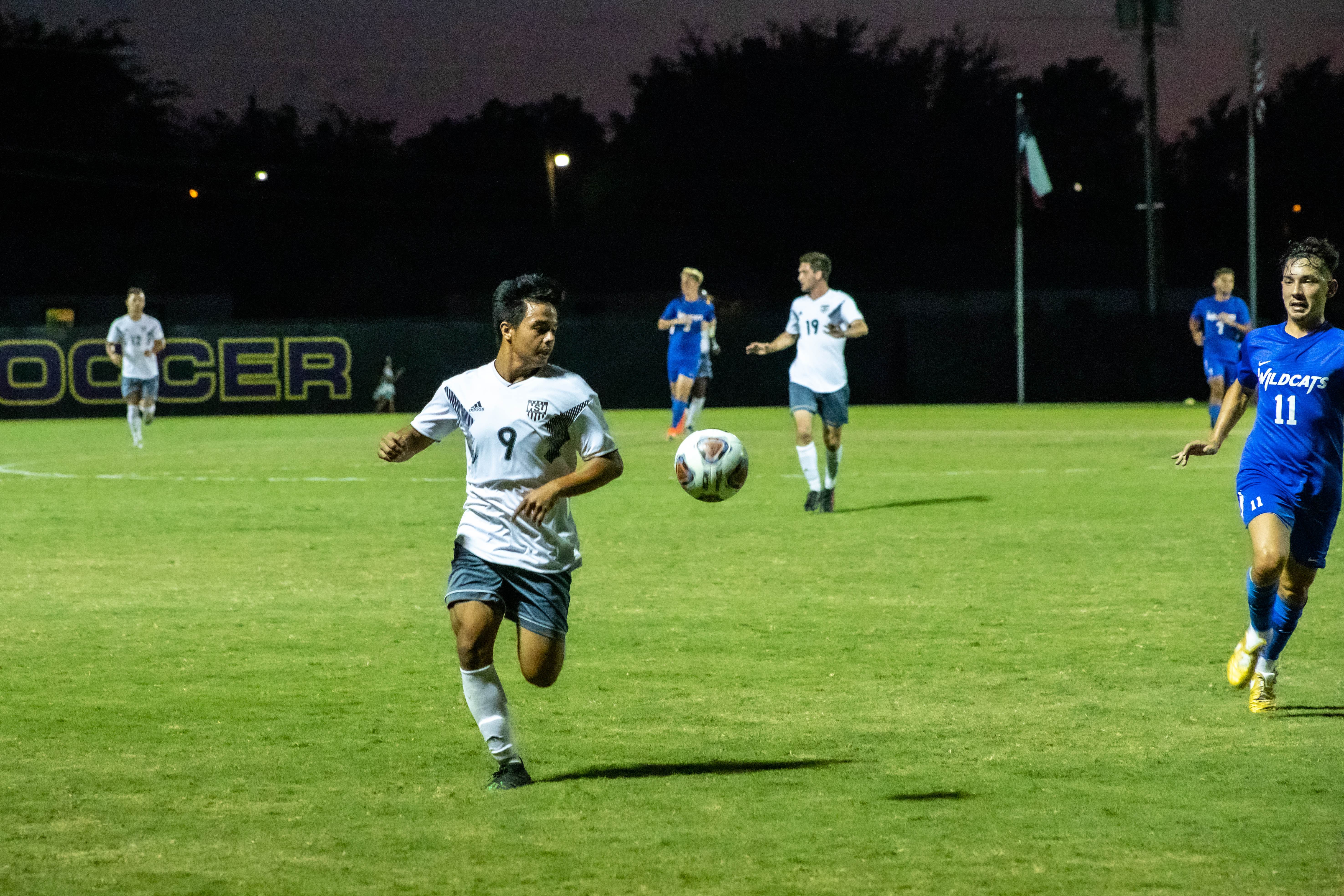 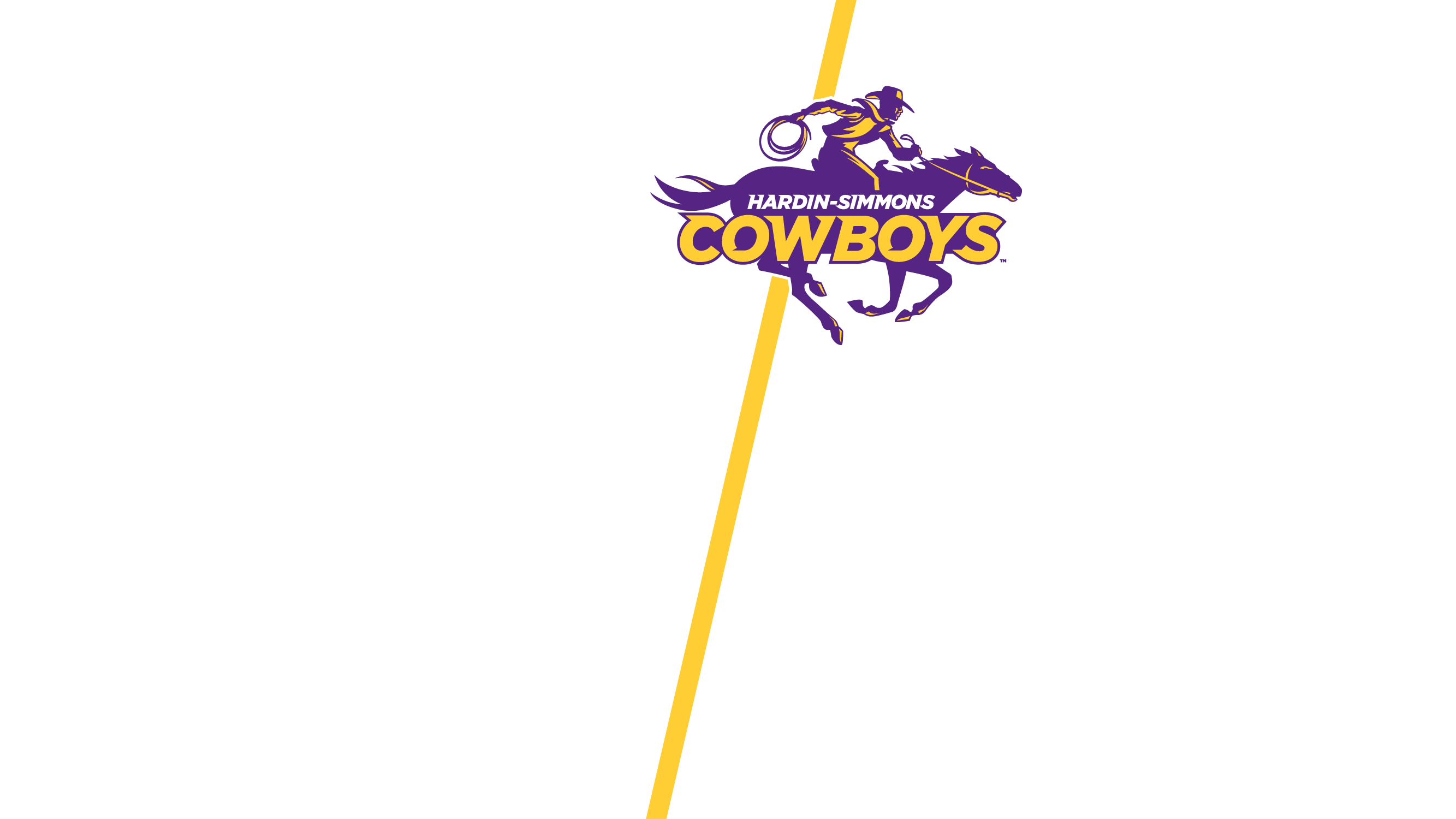 TITLE TEXT
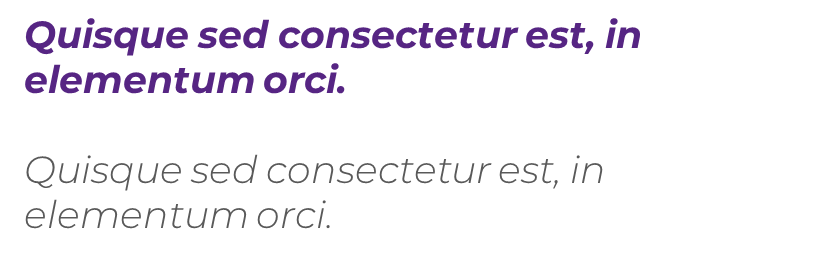 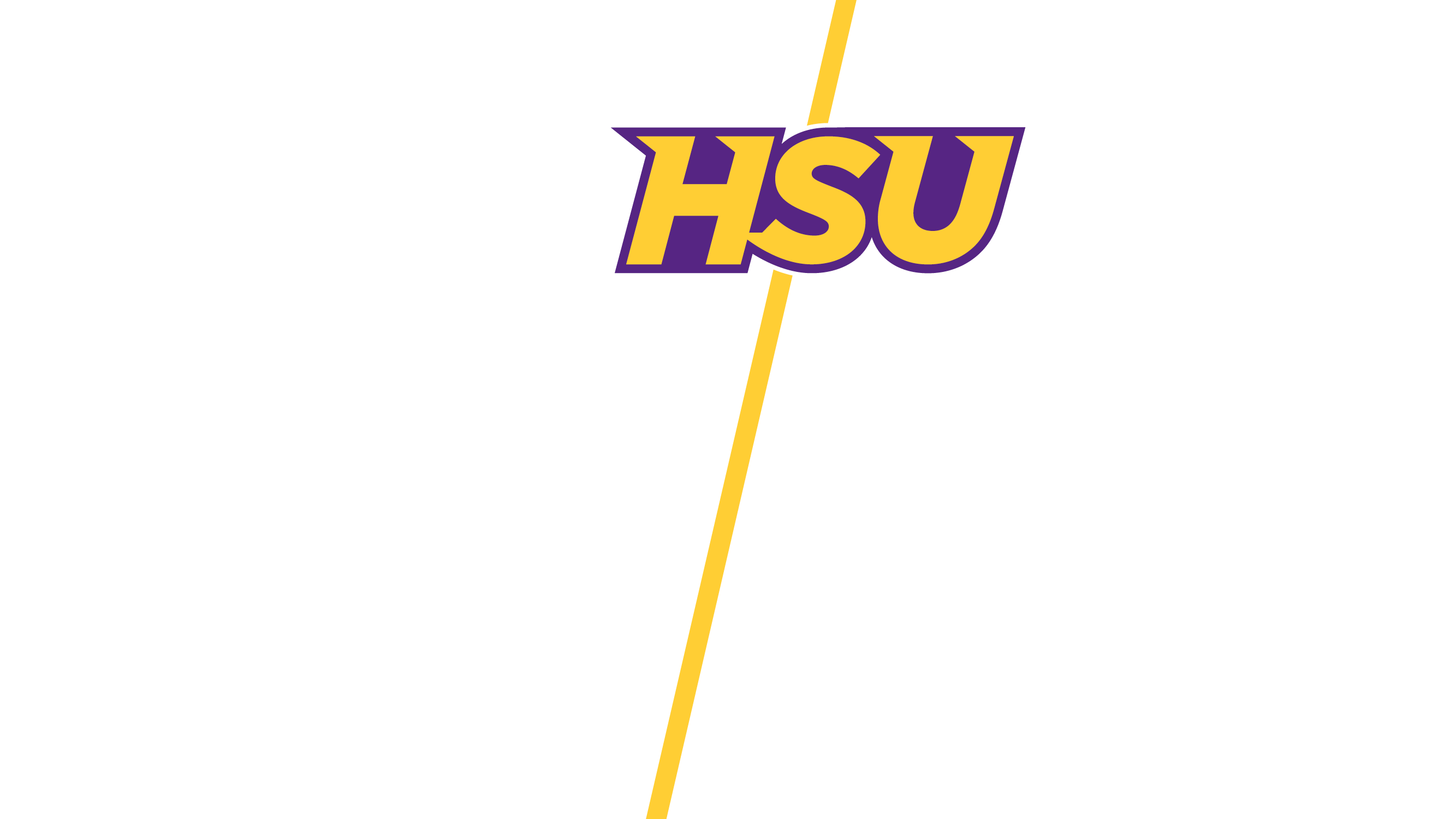 TM
TITLE TEXT
Quisque sed consectetur est, in elementum orci.

Quisque sed consectetur est, in elementum orci.
TITLE
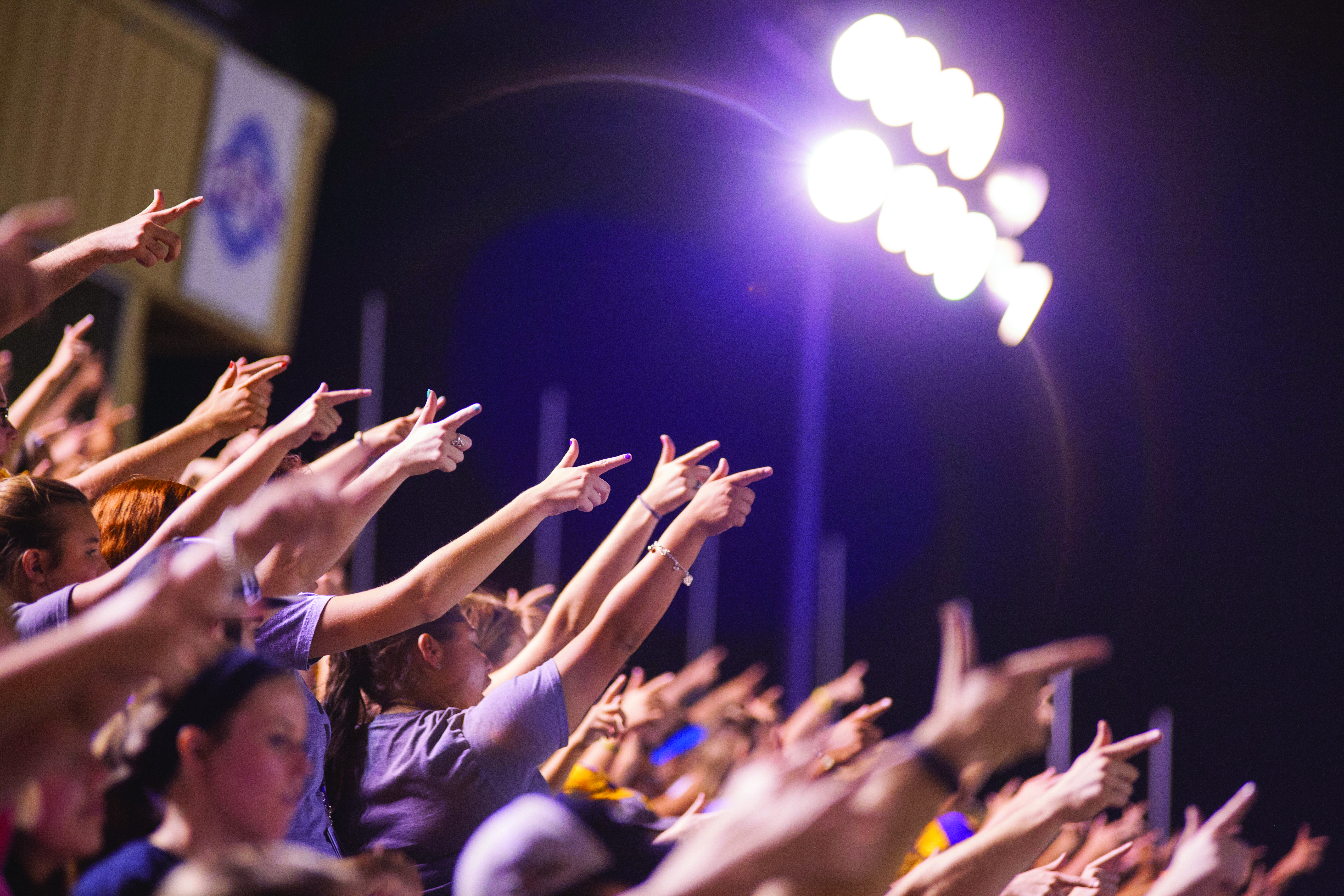 SLIDE TITLE TEXT
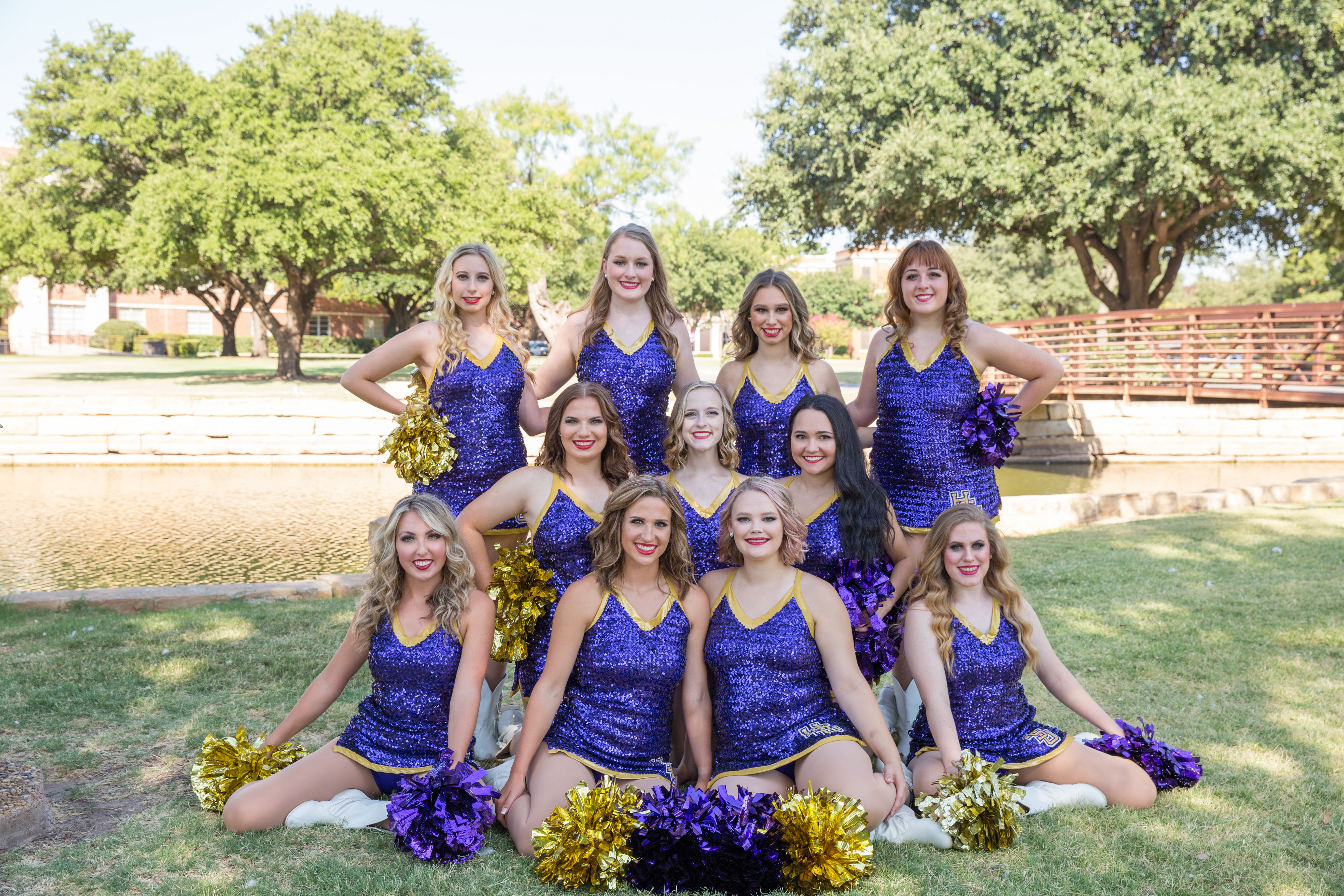 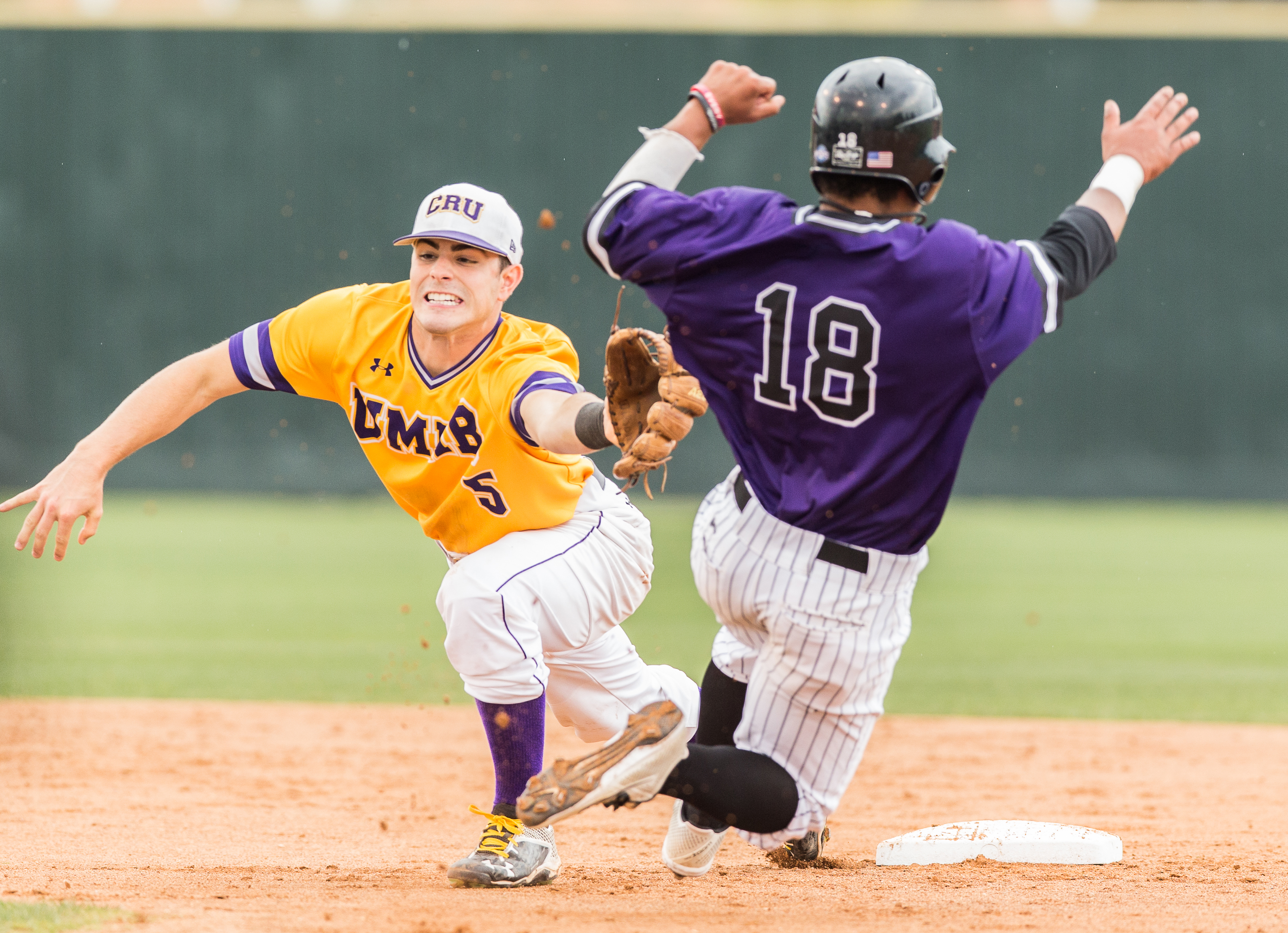 Lorem ipsum, in elementum orci.
Quisque sed consectetur est, in elementum
Curabitur sit amet ex
Vestbulum sodales
Erat sed sollicitudin
3
TITLE
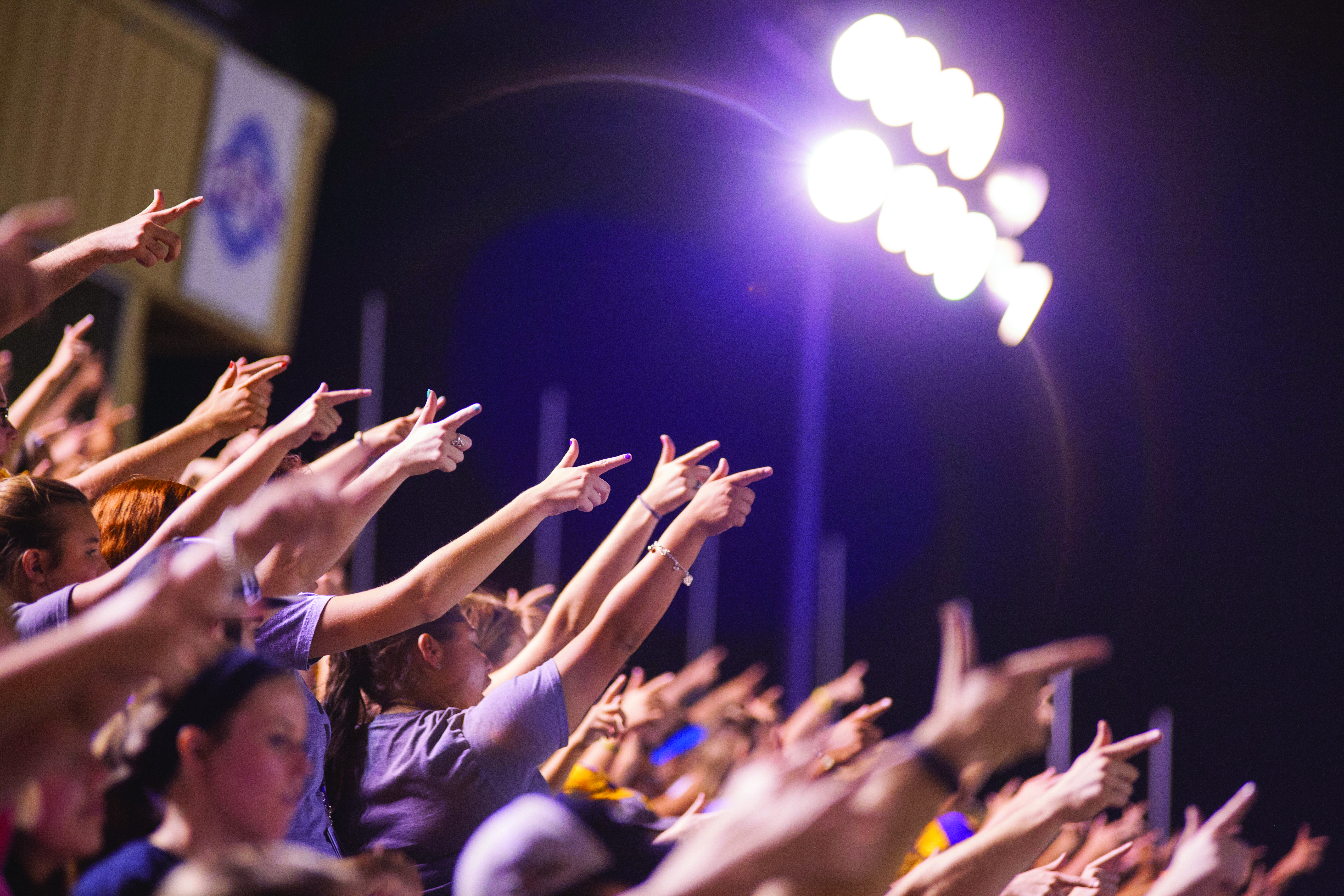 SLIDE TITLE TEXT
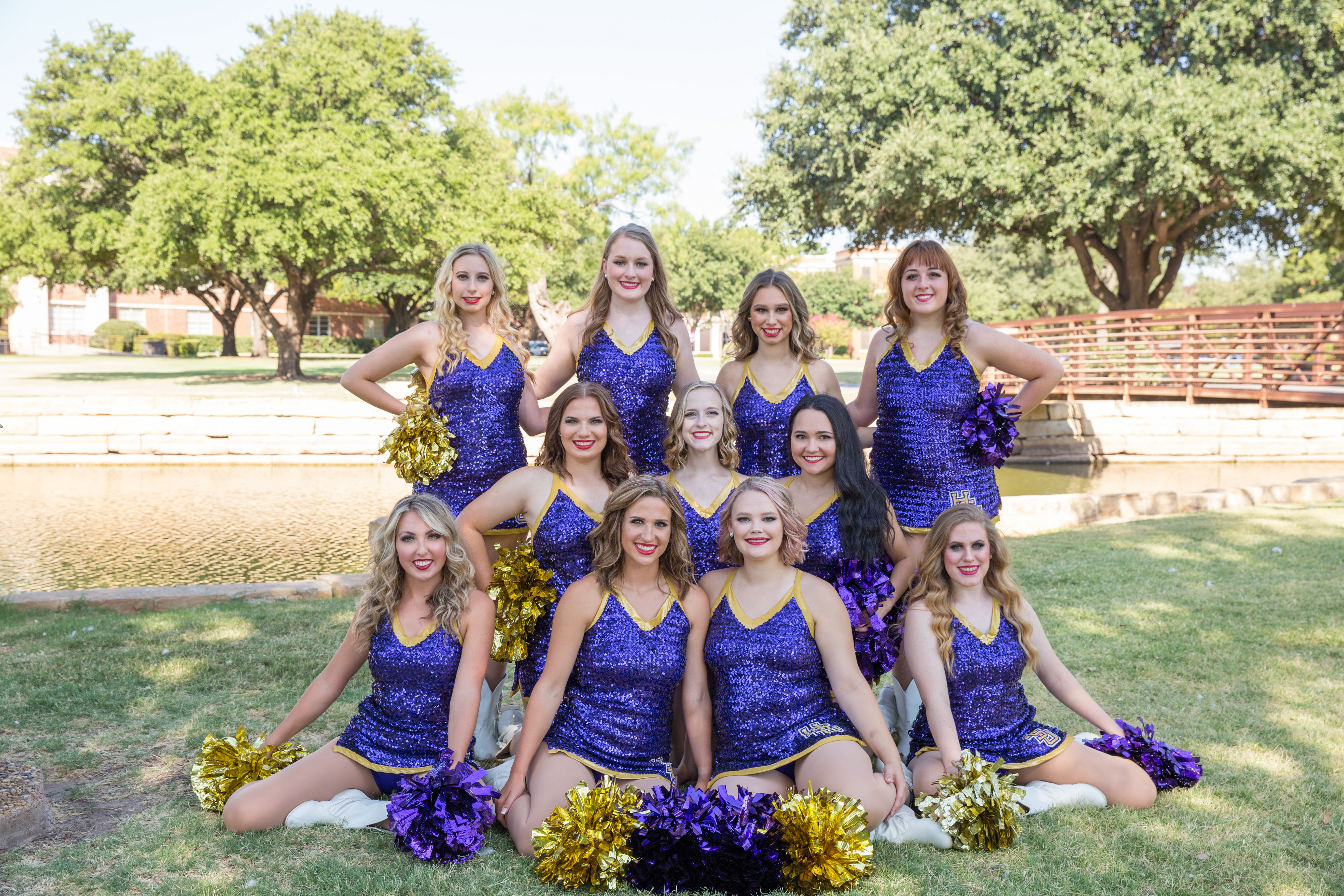 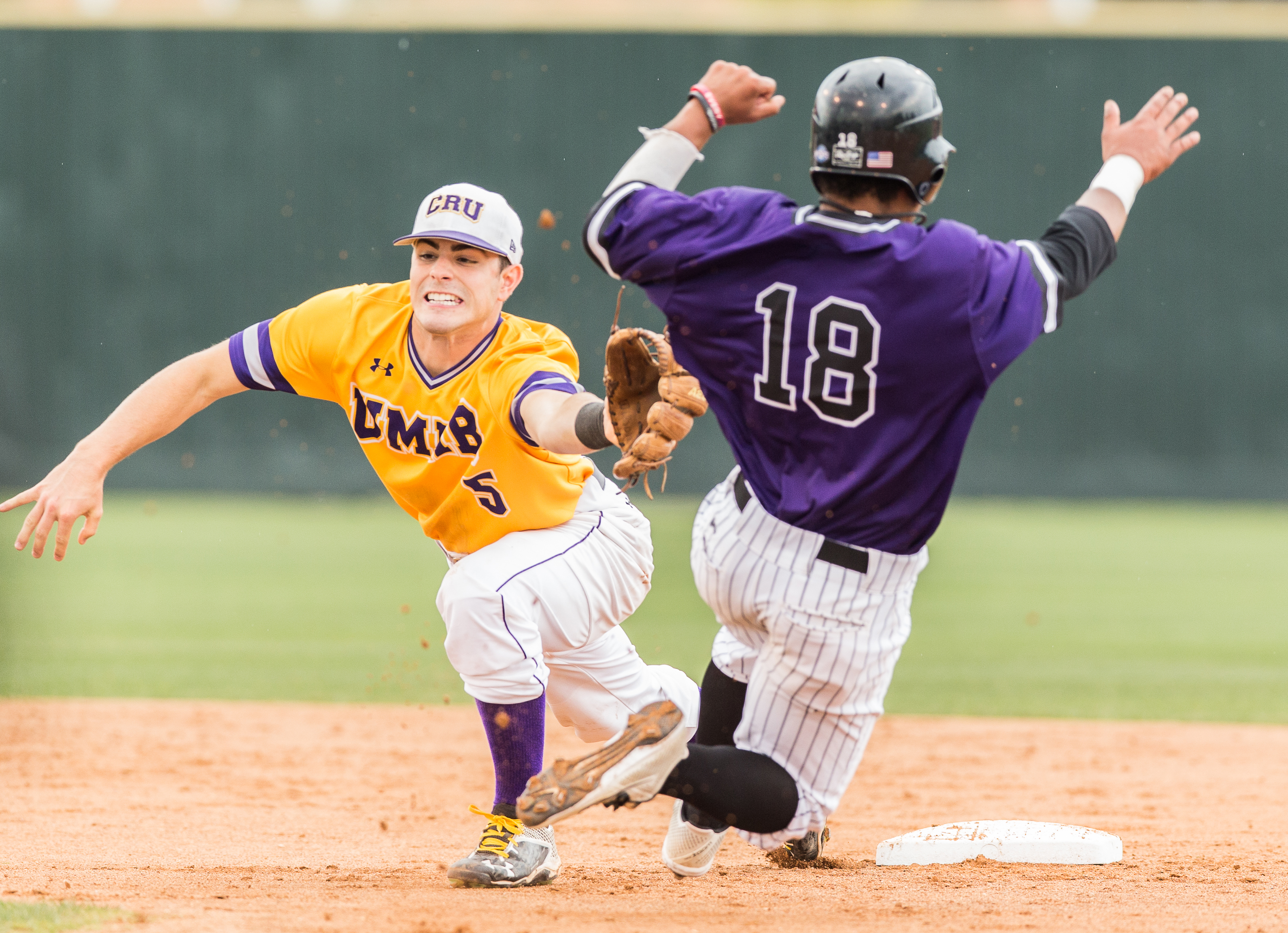 Lorem ipsum, in elementum orci.
Quisque sed consectetur est, in elementum
Curabitur sit amet ex
Vestbulum sodales
Erat sed sollicitudin
4
TITLE
Lorem ipsum, in elementum orci. Lorem ipsum, in elementum orci. Lorem ipsum, in elementum orci. Lorem ipsum, in elementum orci. Lorem ipsum, in elementum orci. Lorem ipsum, in elementum orci Lorem ipsum, in elementum orci. Lorem ipsum, in elementum orci. Lorem ipsum..

Quisque sed consectetur est, in elementum
Curabitur sit amet ex
Vestbulum sodales
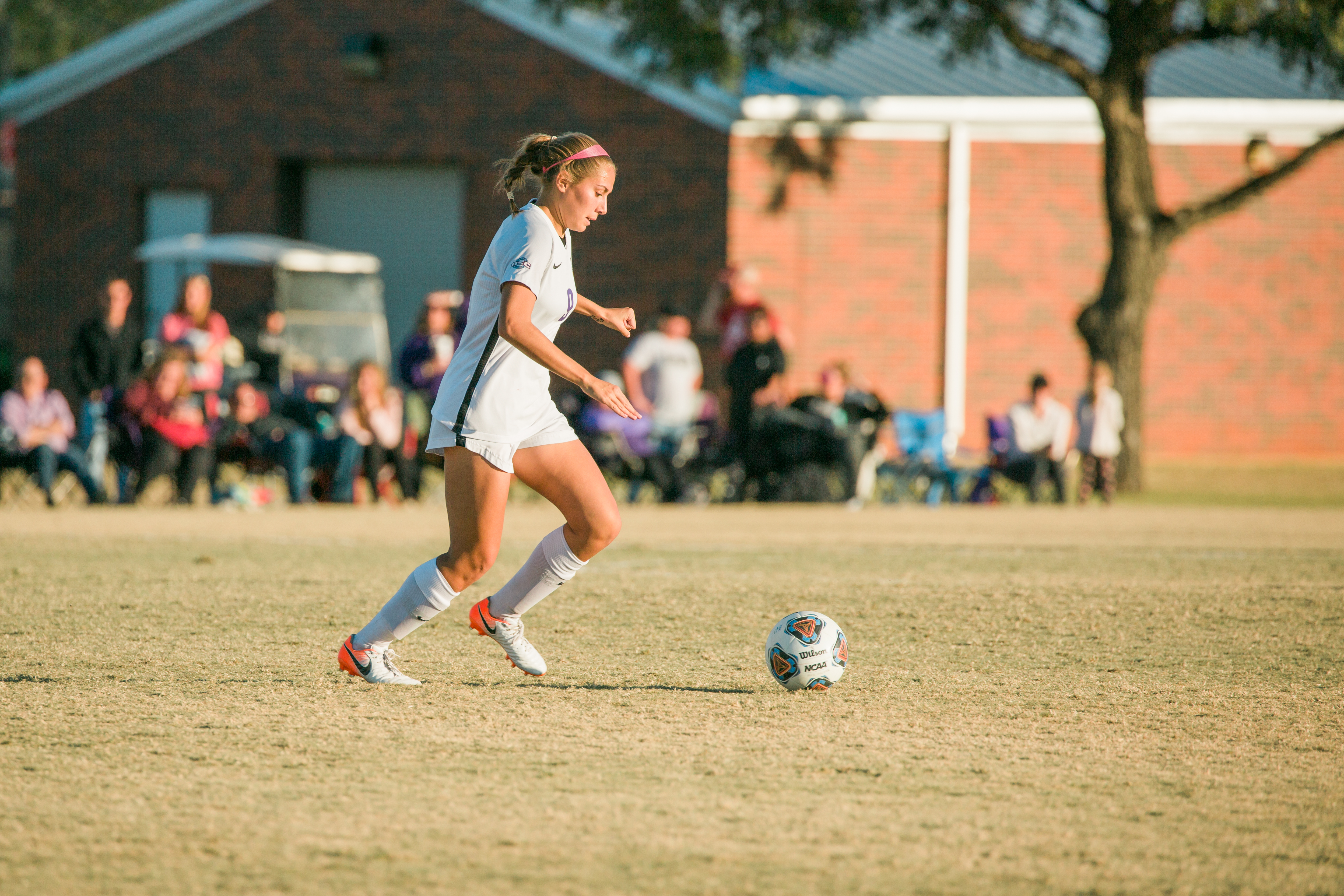 5
TITLE
6
TITLE
7
TITLE
8